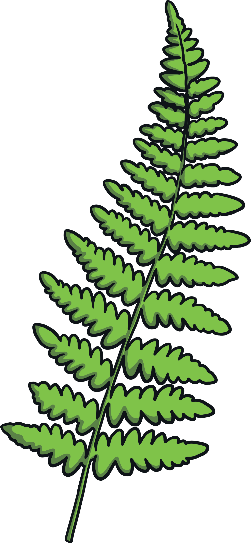 fern
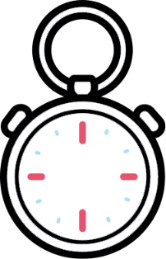 Start Timer
Start Timer
Use Timer
Show Answer
Next
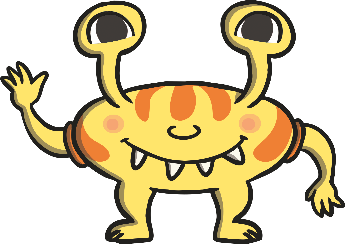 zerd
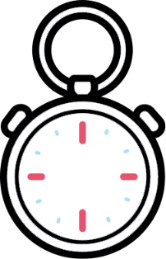 Show Answer
Start Timer
Start Timer
Use Timer
Next
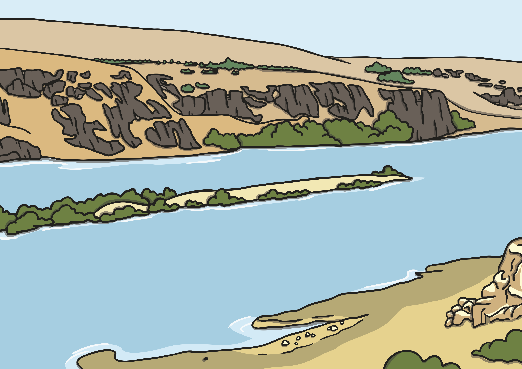 river
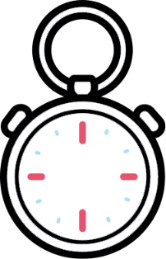 Start Timer
Start Timer
Use Timer
Show Answer
Next
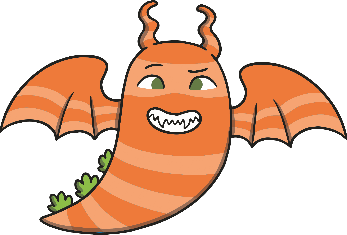 ersh
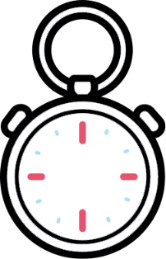 Show Answer
Start Timer
Start Timer
Use Timer
Next
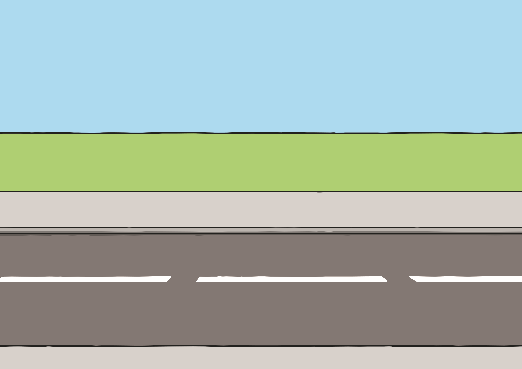 kerb
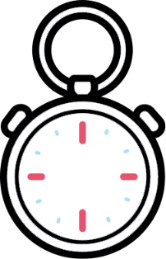 Start Timer
Start Timer
Use Timer
Show Answer
Next
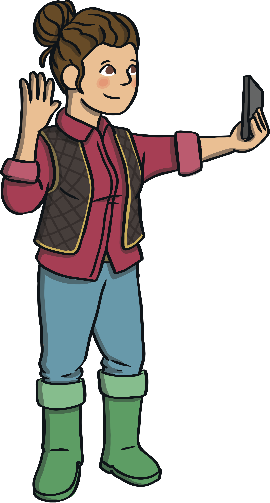 farmer
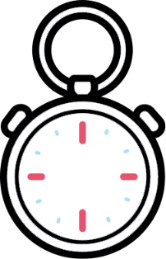 Start Timer
Start Timer
Use Timer
Show Answer
Next
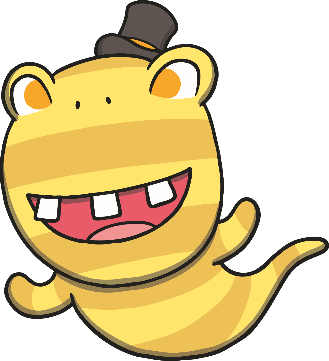 werb
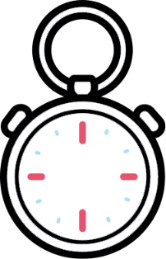 Show Answer
Start Timer
Start Timer
Use Timer
Next
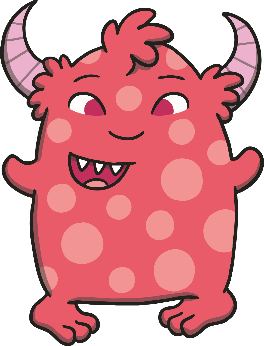 pether
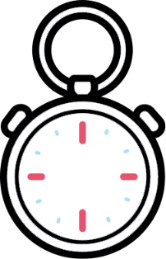 Show Answer
Start Timer
Start Timer
Use Timer
Next
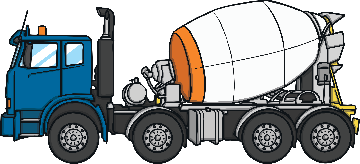 mixer
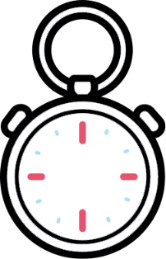 Start Timer
Start Timer
Use Timer
Show Answer
Next
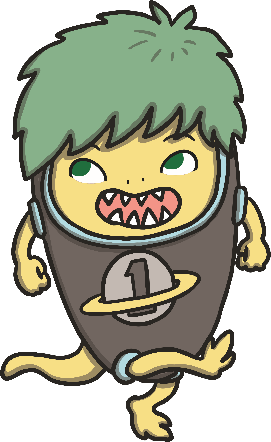 nerm
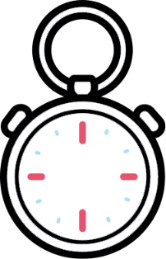 Show Answer
Start Timer
Start Timer
Use Timer
Next